Life on Earth
GEO101
Spring 2023
Contents
Some Key Events
Origins of Life on Earth
Domains of Life on Earth
Some key events
Earth: 4.55 billion years old
Heavy bombardment until 4.45 billion years ago
sporadic bombardment for 600 million years until 3.85 billion years ago
Bombardment caused rock “degassing” and modified atmosphere.
radioactive dating used.
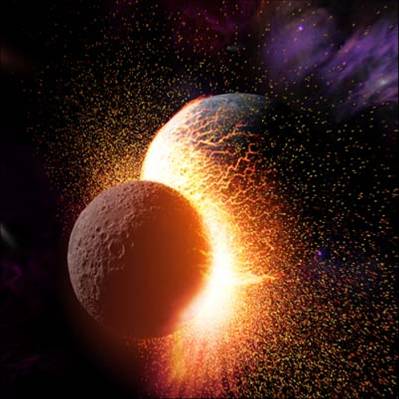 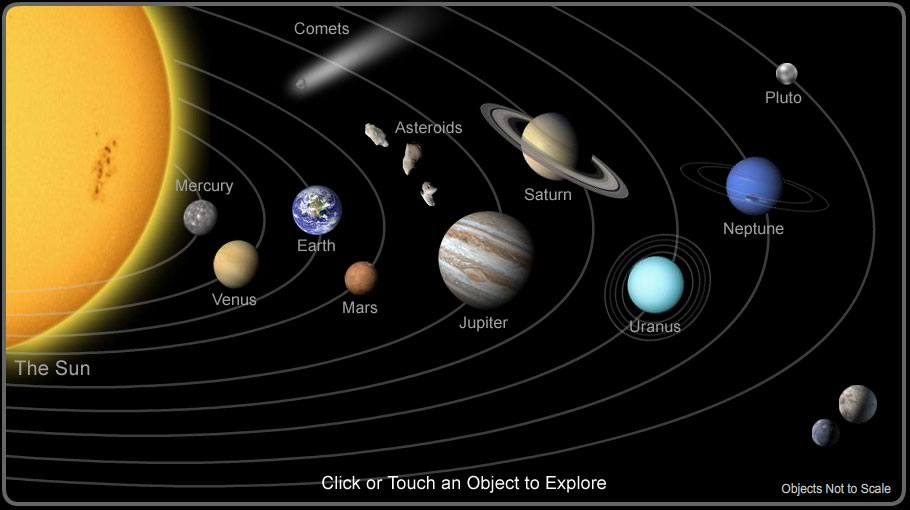 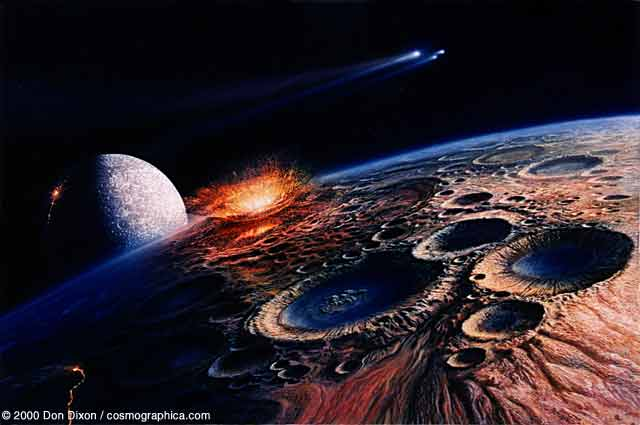 Some key events
Oldest Rocks: Igneous rocks from cooled magma 4.3 billion years old
Old rocks were recycled.
Volcanic deposits form new ocean material in the spreading zones.
Older rocks were pushed outward from mid-ocean.
Old rocks survived by keeping away from the subduction zones, where ocean plates are pushed against a continental plate.
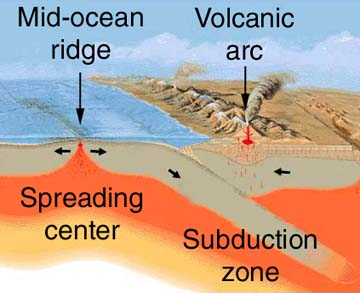 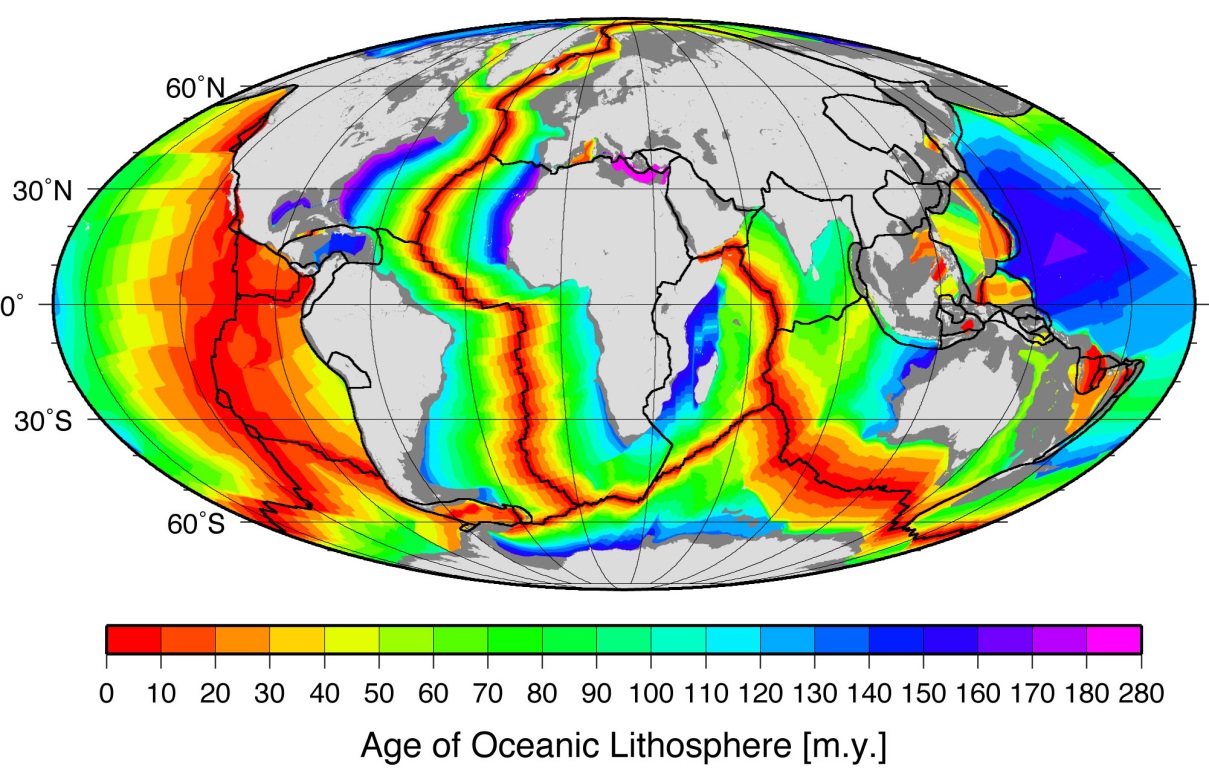 Some key events
Oldest existing sedimentary rocks is 3.8 billion years.
The formation of sedimentary rock requires oceans.
It formed after the bombardment ended (3.85 billion year ago).
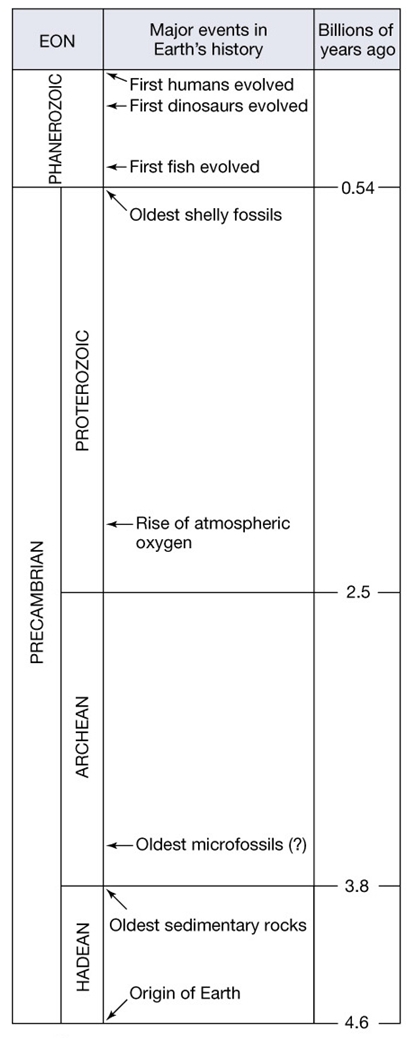 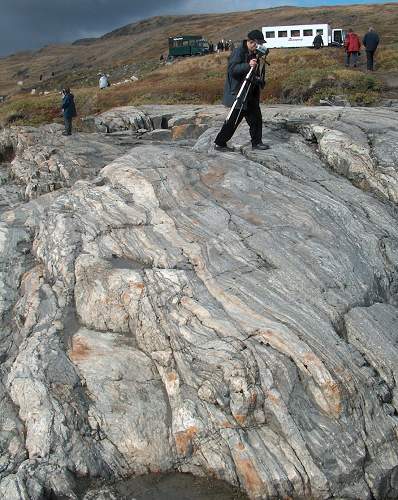 Isua greenstone, Greenland
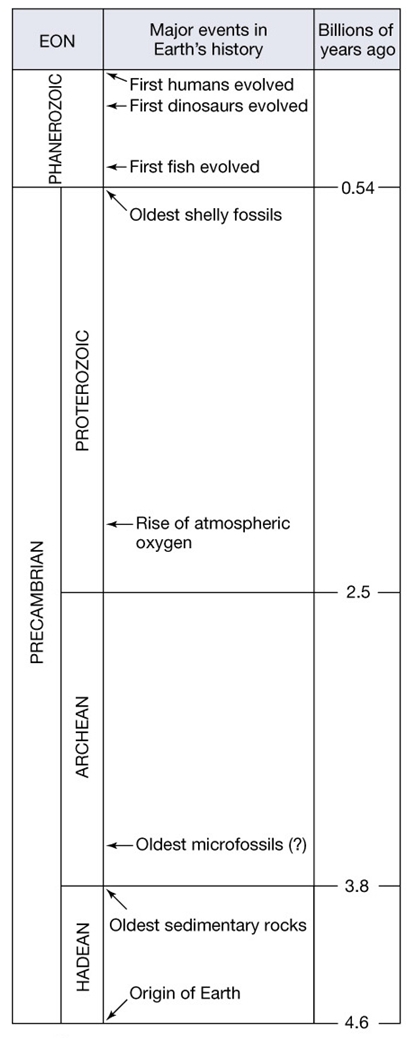 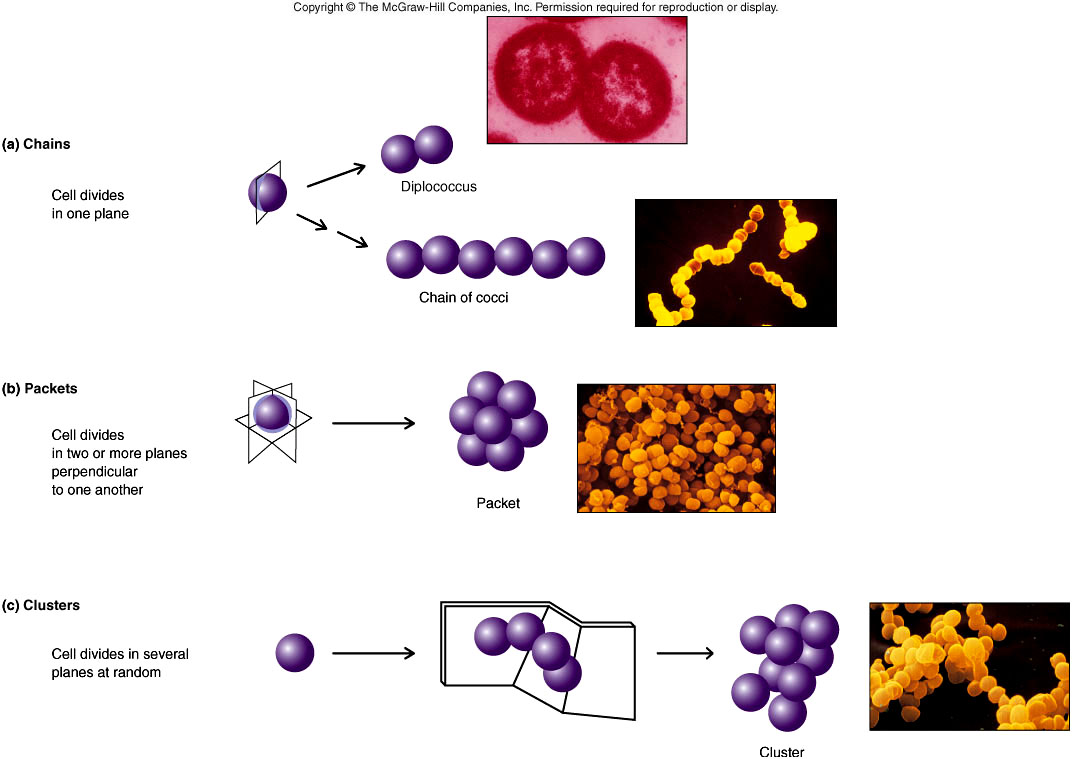 chains
Some key events
individuals
colonies
Earliest life. 
Graphite in the Isua greenstone rock from 3.7 billion years ago may form from organic material.
Microfossils are fossils of single-celled organisms,      growing individually, in chains, or in colonies.
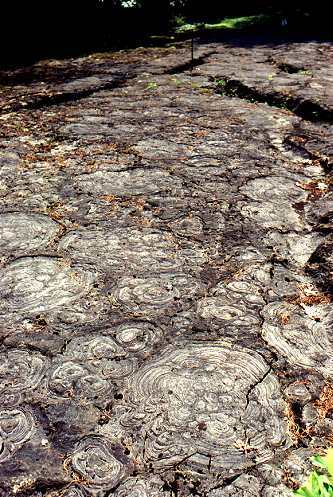 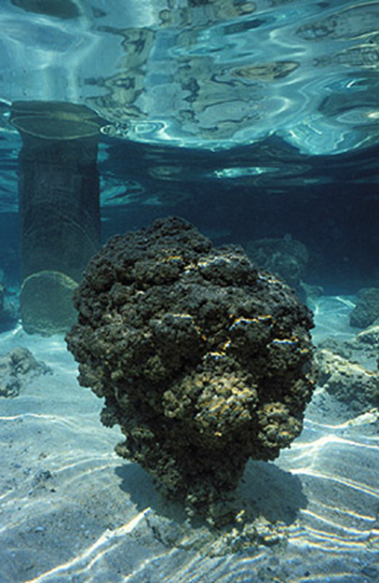 A present-day stromatolite (a colony of photosynthetic bacteria)


500 million years old stromatolite fossil from Saratoga Springs, USA 
Some key events
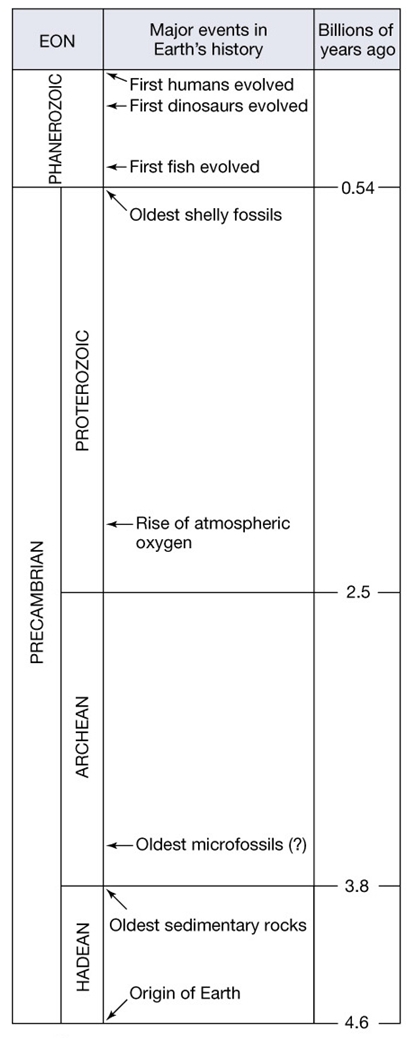 Macrofossil evidence of life is from 540 million years ago (Phanerozoic)
multi-cellular
Origins of life on Earth
Solar systems in the universe: 3,500 exoplanets
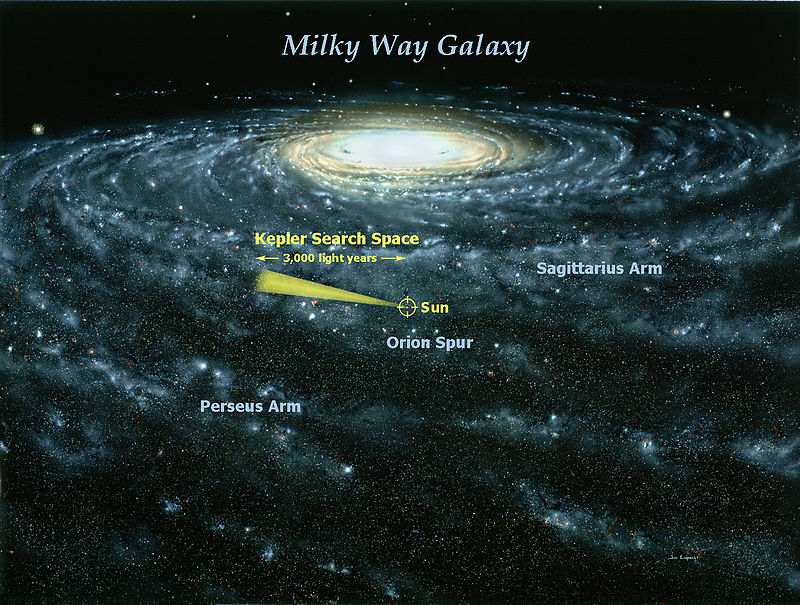 Origins of life on Earth
Life is complex. 
How can complex life form?
God used clay. Did clay have a role?
Building blocks of life: very complex organic molecules, e.g., RNA and DNA.
RNA and DNA are formed of seven complex organic molecules called bases. 
An example is adenine (A). 3 others are T, C, and G.
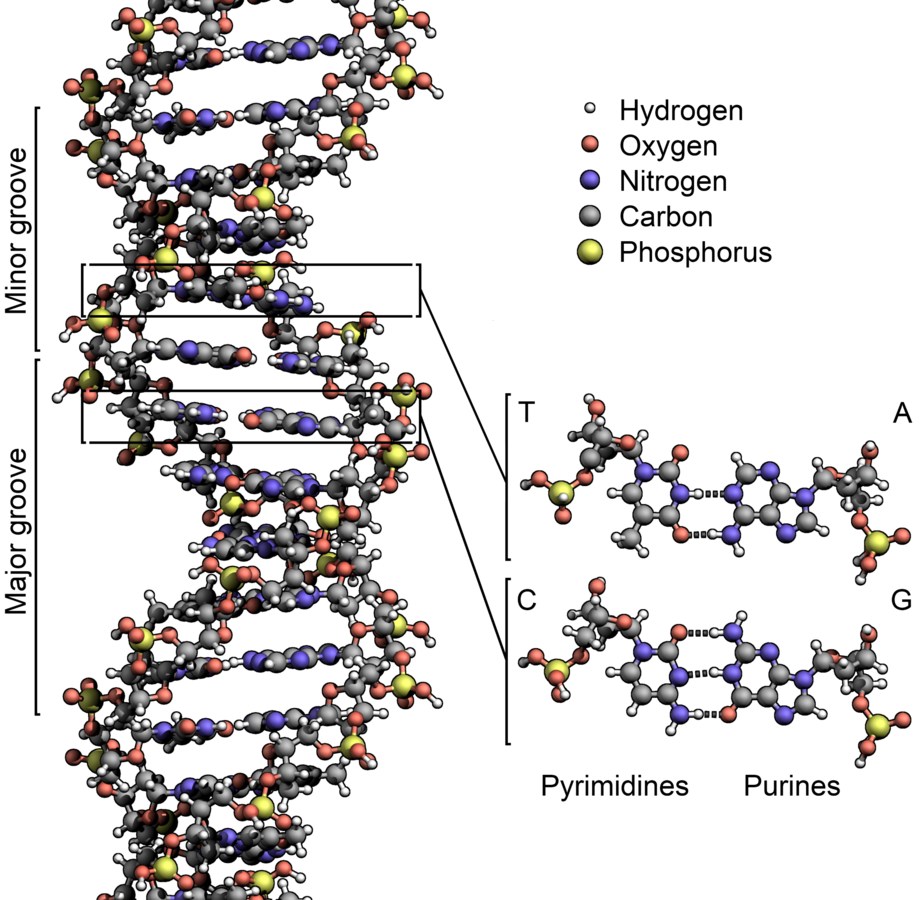 adenine
Origins of life on Earth
Bases are made of simple organic molecules.
For example, base adenine (A) is formed from five hydrogen cyanide (HCN), which could be made from even simpler molecules, such as methane (CH4) and nitrogen (N2).
Methane and nitrogen are abundant in emissions    from volcanic activity.
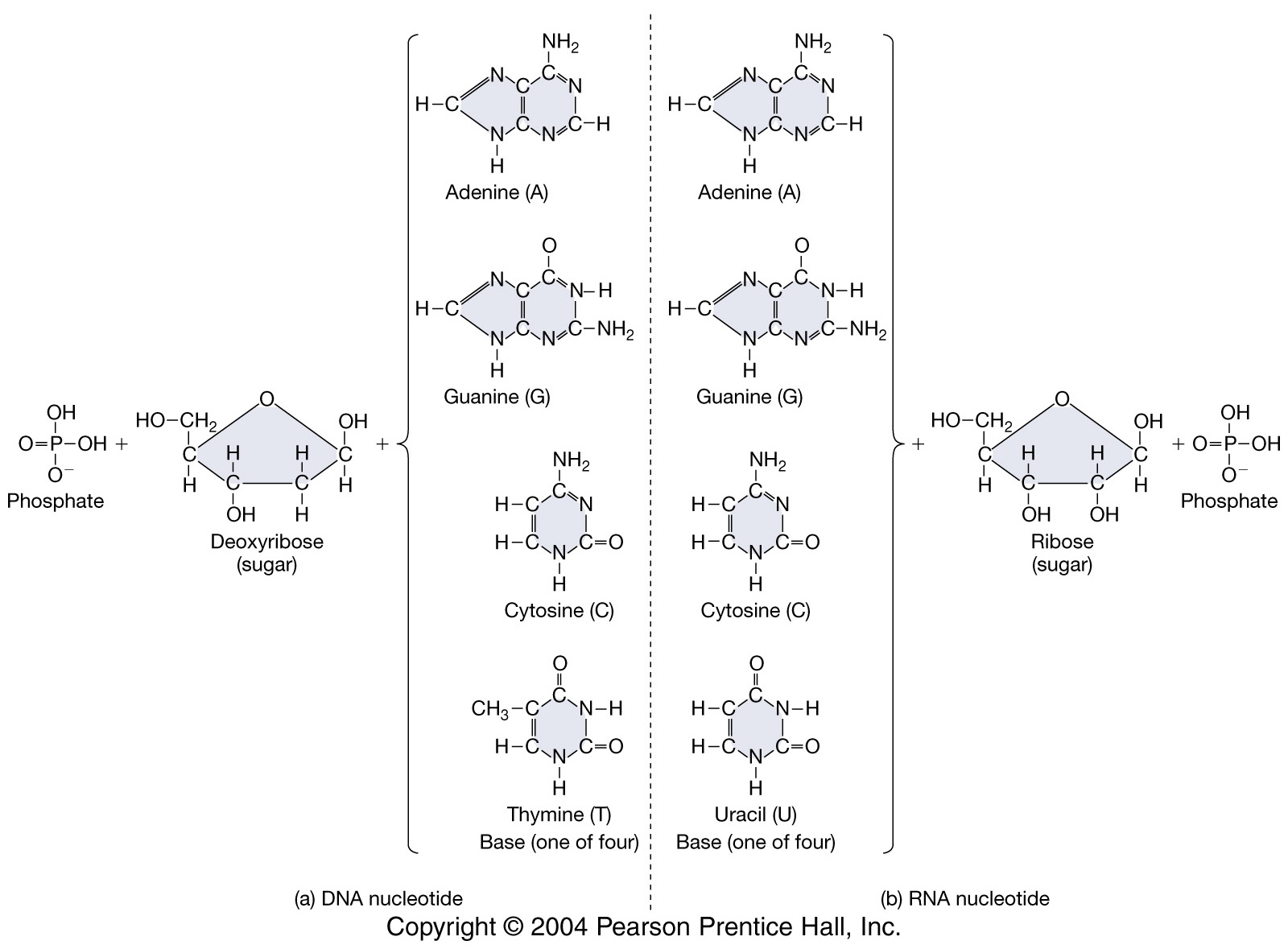 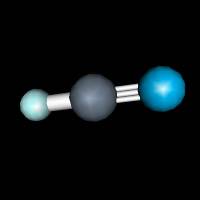 Miller-Urey experiment (1952)
Could complex organic molecules form from simple ones?
Filled a flask with methane, ammonia and others.
Sparked w/ lightning
It created Complex organic molecules: 20+ amino acids.
Problem: wrong atmosphere.
Early Earth: little methane (CH4) or ammonia (NH3)
Repeated experiment with correct atmosphere, no amino acid.
Therefore, atmosphere is unlikely the spot.
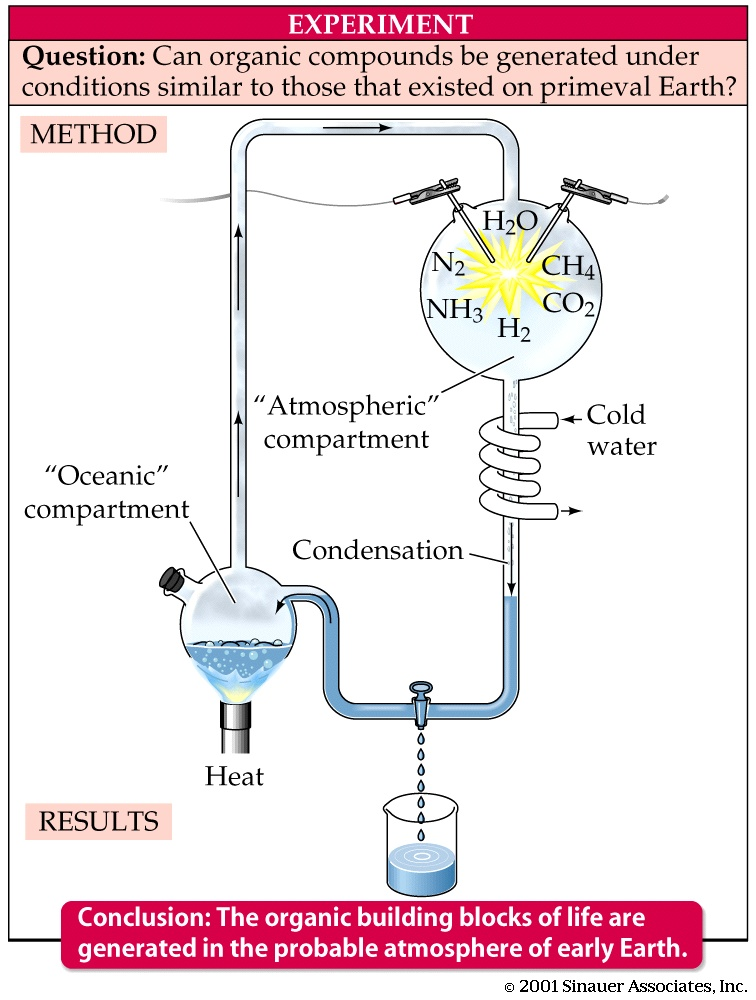 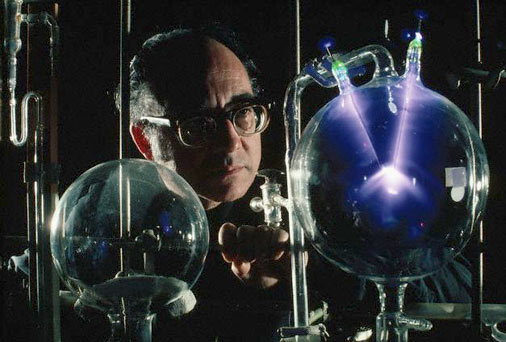 Origins of Life on Earth
Not likely the atmosphere. Where did life start then?
Ocean surface? Maybe, but UV light…
Extra-terrestrial? Meteorites and dust during the bombardment period. How to get very complex organic molecules (DNA and RNA) ?
Deep sea vents? Water injected into cracks in deep ocean, heated by volcanic events, absorbs minerals from the rock, resulting in the creation of hydrogen cyanide (HCN). 5 HCN  →  adenine (base of DNA).
video of hydrothermal vents…
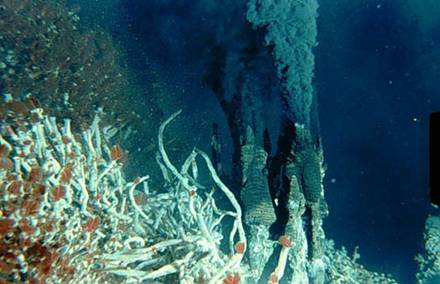 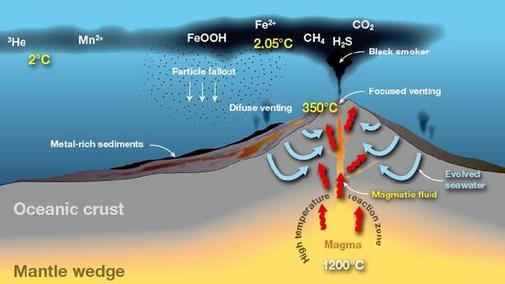 Role of clay?
Clay and DNA have a chain-like structure of repeated units.
Organic molecules align on this chain.
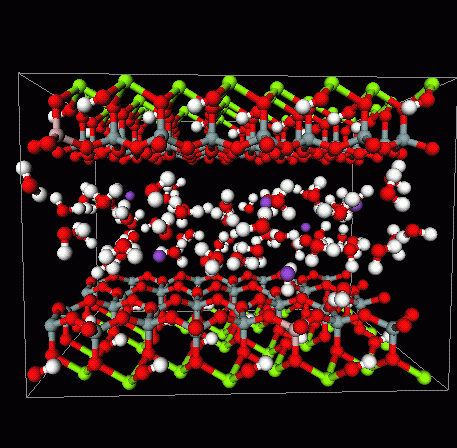 montmorillonite
DNA
montmorillonite
Domains of Life on Earth
Sequences of ribosomal RNA from various organisms suggests three major domains: 
Archaea (single-celled organism), 
Bacteria (single-celled organism), 
and Eucarya (single or multiple-celled organism with a cell nucleus: The nucleus contains the entire DNA).
Domains of life on Earth
Hyper-thermophiles are bacteria living at very high temperatures. 
They are from either Archaea or Bacteria domain.
Today, they live only around deep-sea vents.
Last universal common ancestor likely hyper-thermophilic bacteria:
Building blocks of complex organic molecules formed near vents.
Clay sediments served as template on which these building blocks combined.
Deep-sea location as refuge during bombardment
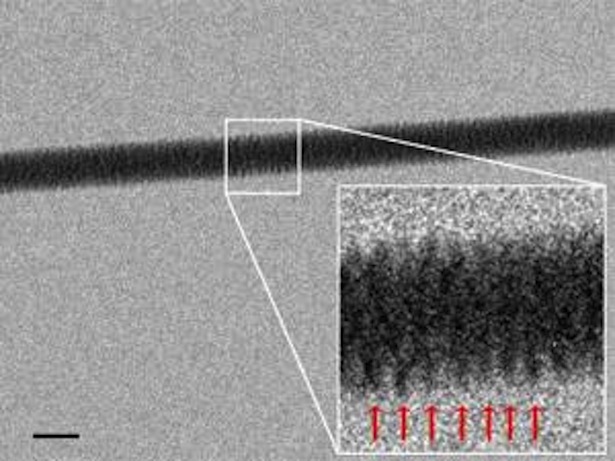 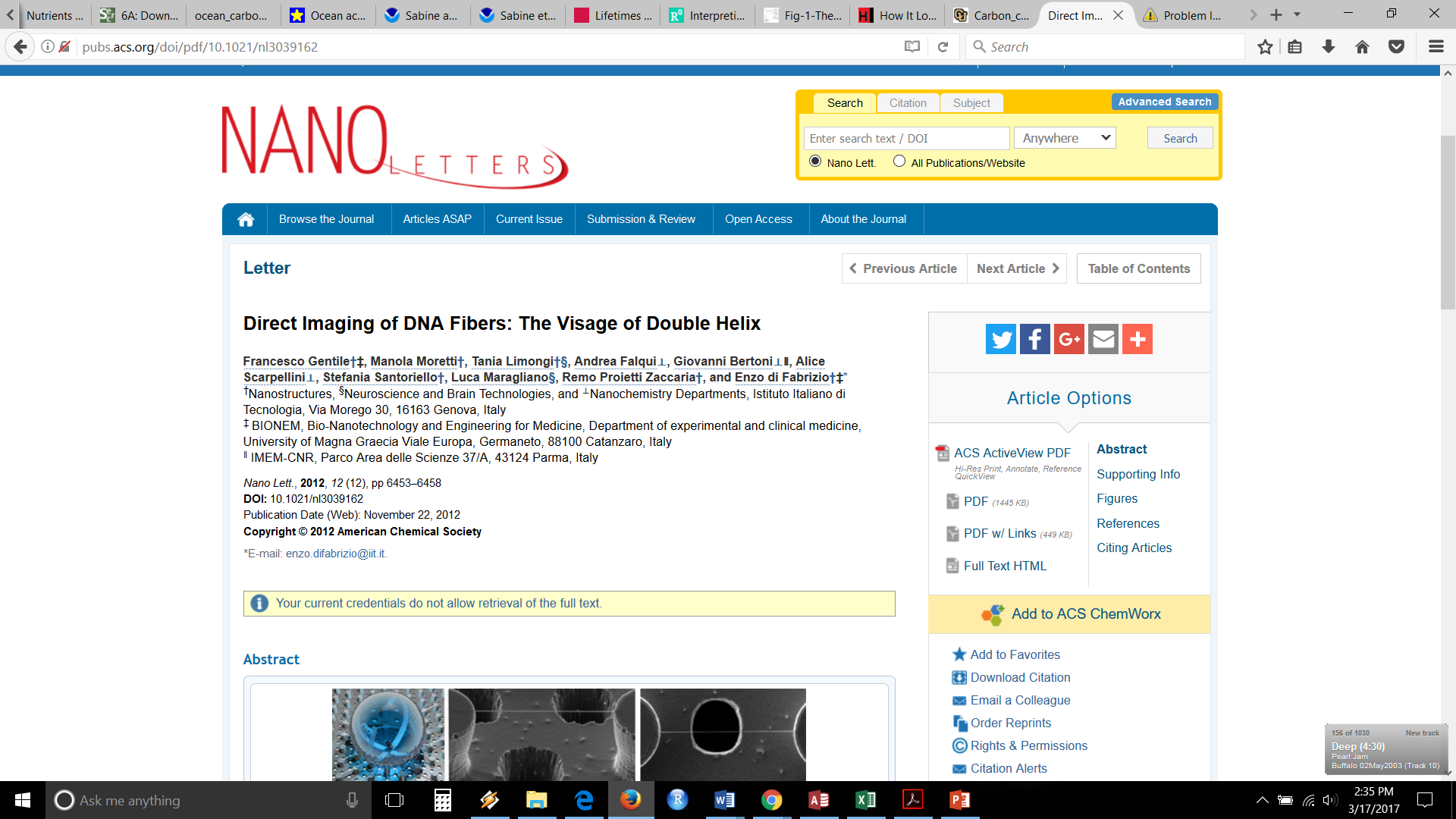 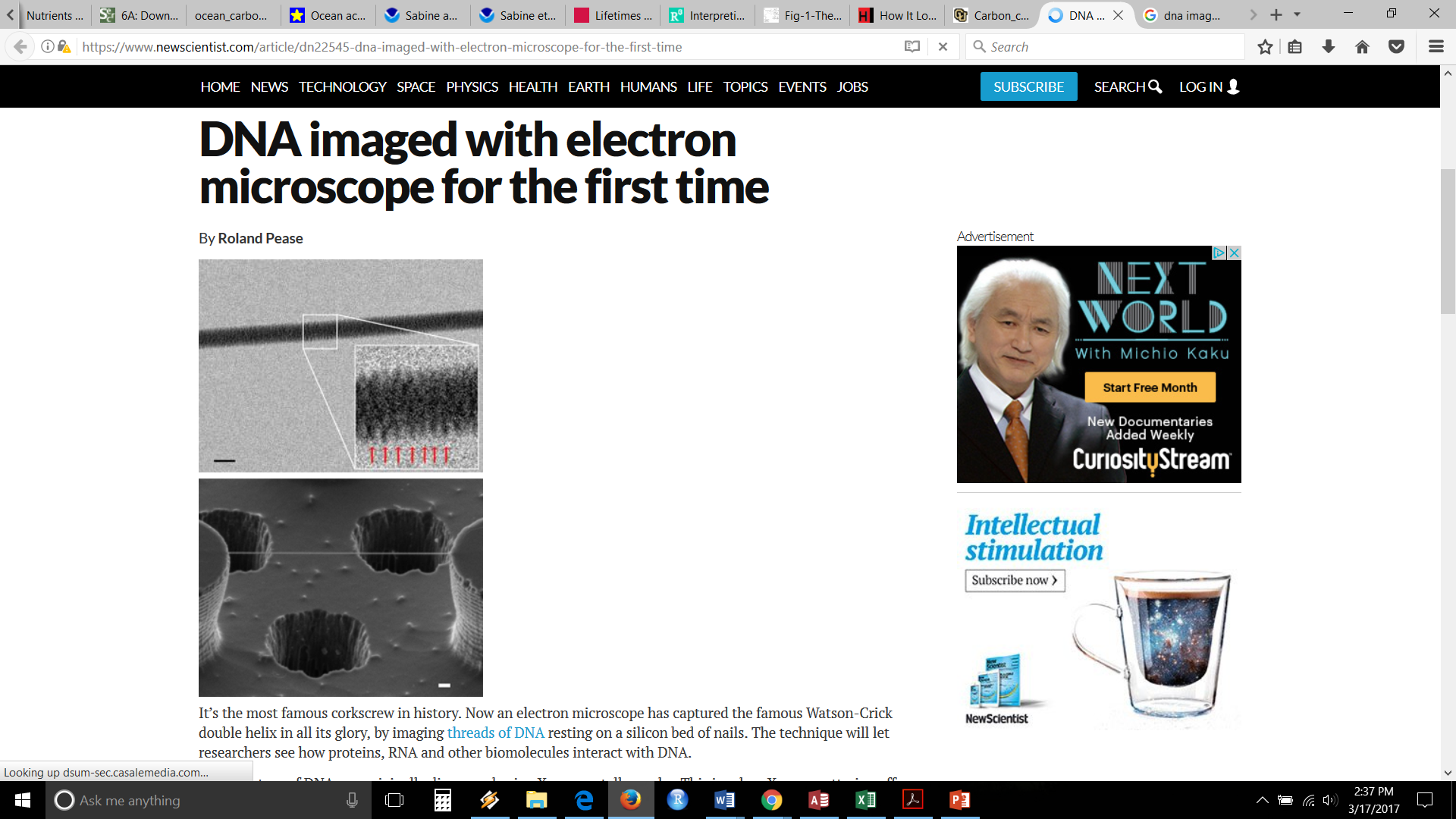 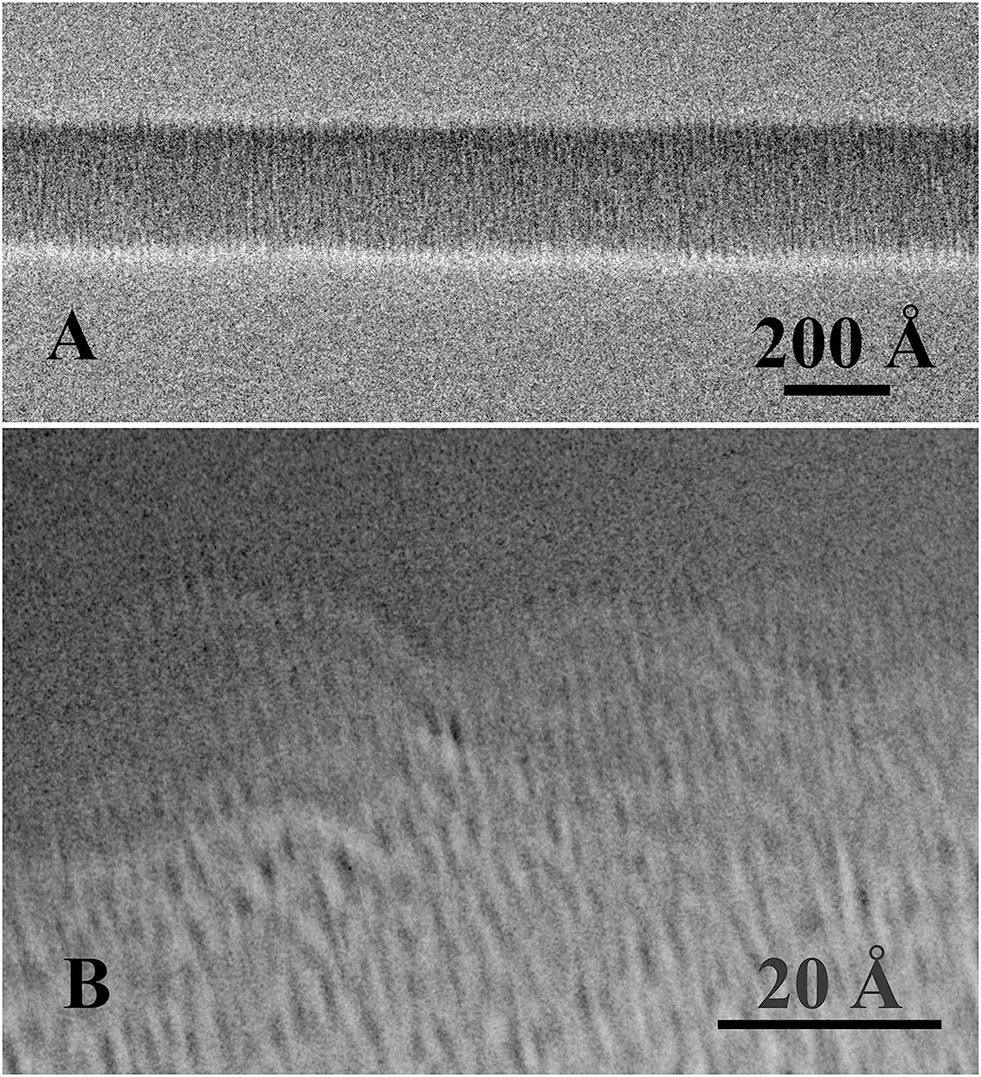 [Interesting Side Note about DNA and Buffalo, NY:  How do we know what the structure of DNA is?  
A technique called x-ray crystallography is used, which shoots x-ray radiation at crystalline structures and then measures the angles and intensities of the x-ray diffraction off the atoms of the crystal structure. This produces a 3-D model of the molecular structure. 
Rosalind Franklin was an important early x-ray crystallographer who contributed to the discovery of the structure of DNA, and in fact produced the famous x “photo 51” which was used by James Watson and Francis Crick to make the breakthrough conception of DNA structure in 1953. 
Only in 2012 did scientists first obtain direct imagery of DNA using electron microscopes. Although Watson and Crick won the Nobel Prize in Physiology and Medicine for their discovery of the double helix structure of DNA, and Franklin’s colleague Aaron Klug later won a Nobel Prize in Chemistry for continuing her work on the molecular structure of viruses, Franklin never won a Nobel Prize herself. Today, the Hauptman-Woodward Research Institute in Buffalo, NY performs leading research in x-ray crystallography. Herbert Hauptman, a UB Professor and President of the Institute, won the Nobel Prize in Chemistry in 1985. Hauptman-Woodward researchers are also currently studying protein structures to determine the Last Universal Common Ancestor (LUCA)]
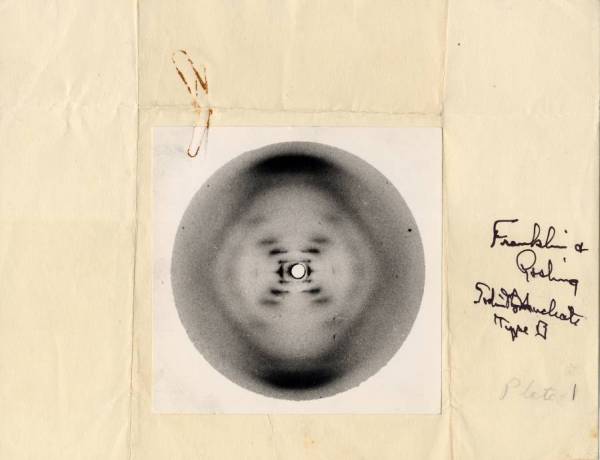 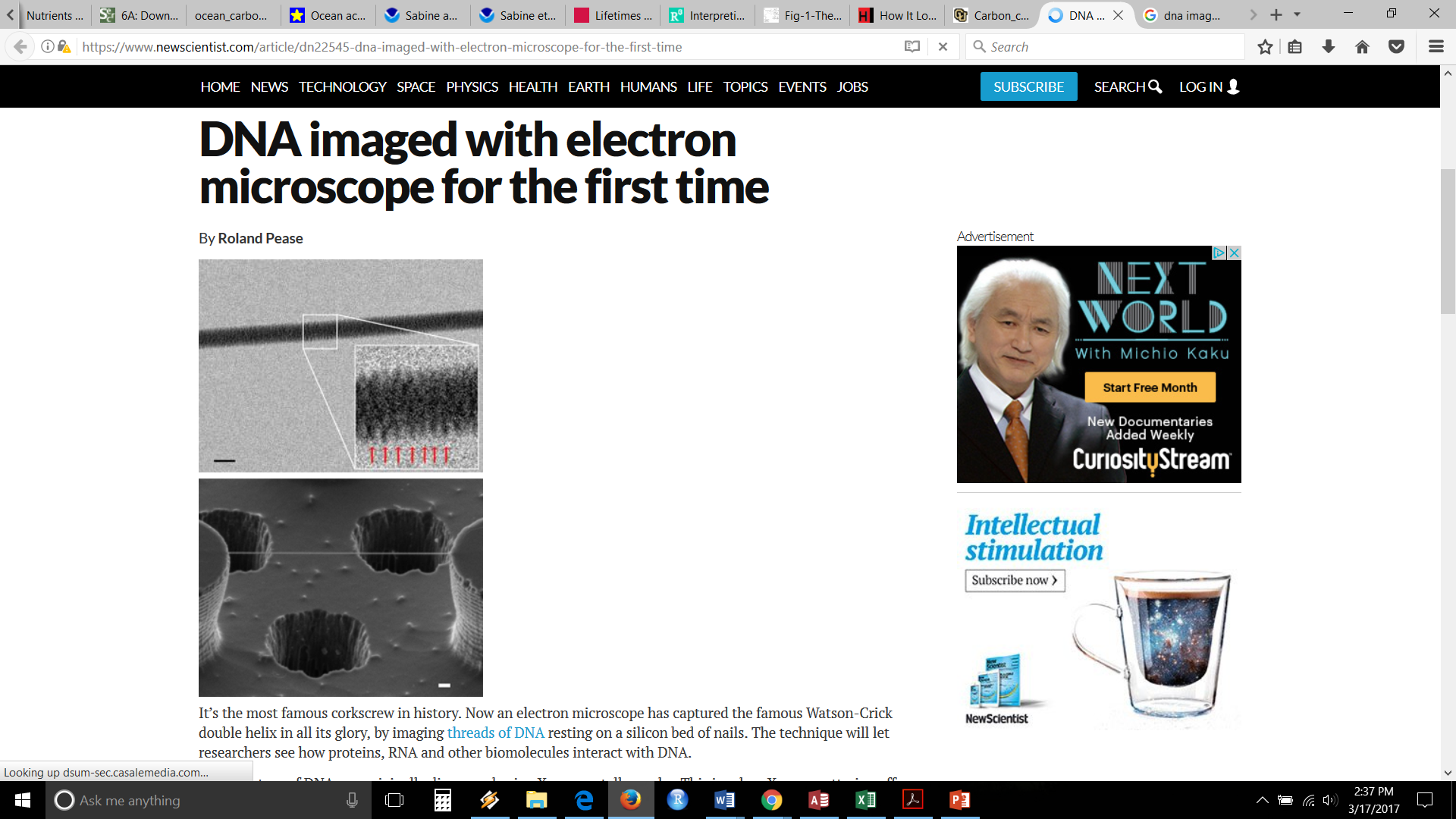